Technology of the Industrial Revolution
Chapter 11 Advertisement Project
Step 1: Pick the Tech
Your options include, but are not limited to the following:
Steam Engine
Steam Boat
Barbed Wire
Railroad
Photography
Telegraph
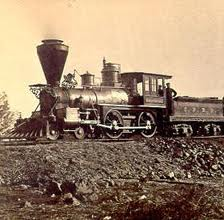 If you want to choose a technology not listed here please see me to get it approved.
Step 2: Research the Tech
Spend a good amount of time researching the technology you choose.
Use books and good internet sites (.edu, .org if possible)
Find out dates, inventors names, important places
Find and print out good, appropriate pictures of your advertisements
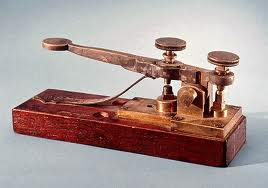 Step 2: Informative Paragraph
Need at least a 5 sentence paragraph about the history of the tech
Should be on the front of your advertisement
Include names, dates, place and other facts
Should be a brief history of the technology that convinces people to buy 
Answer the questions who, what, where, when and why
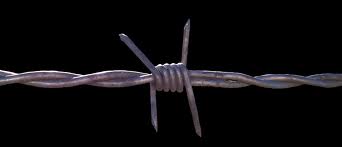 Step 3: Advertise the tech
Make an Advertisement Flyer for your technology
Must include pictures (at least 2)
Must include 1 catch phrase 
Must be a catchy phrase that will make people want to buy or use your technology
Industrial Revolution Advertisements were black and white
NO COLOR PICTURES OR FONT
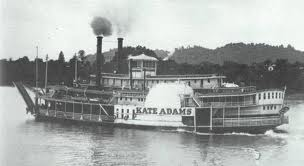 Step 3: Advertise the Tech
Advertisements are meant to make people want to buy or use the product
Point out the positives of the technology
Talk about how it will change the consumers life
Add prices, coupons or store locations
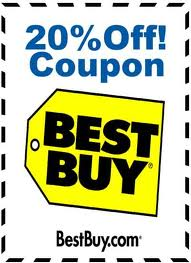 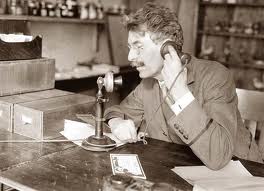 Grading
30 Total Points
5 points for pictures
10 points for your paragraph
5 points for neatness
5 points for creativity
5 points for working efficiently
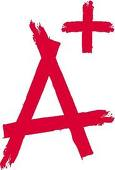 Example Catch Phrases
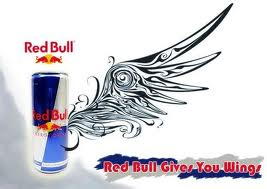 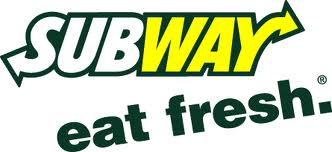